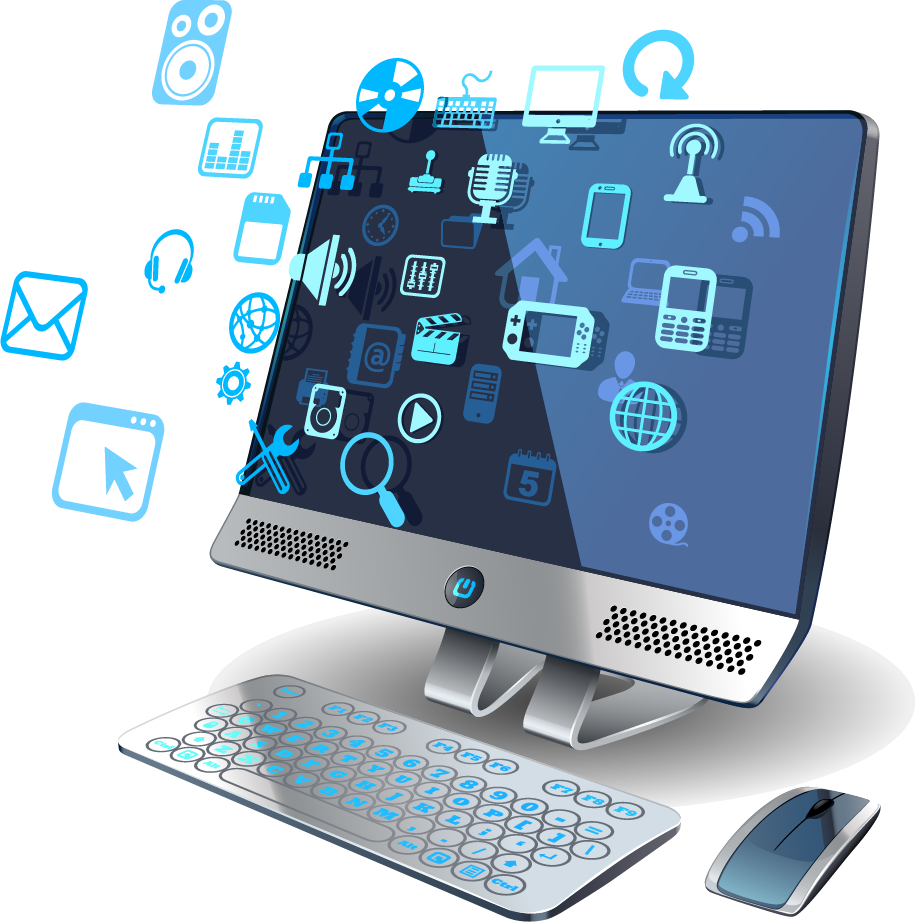 113 學年度 第 2 學期
花心花語讀樂樂
電子書集點說明
01
如何使用電子書
集點的方法
02
課程重點
01
如何使用電子書
如何使用電子書
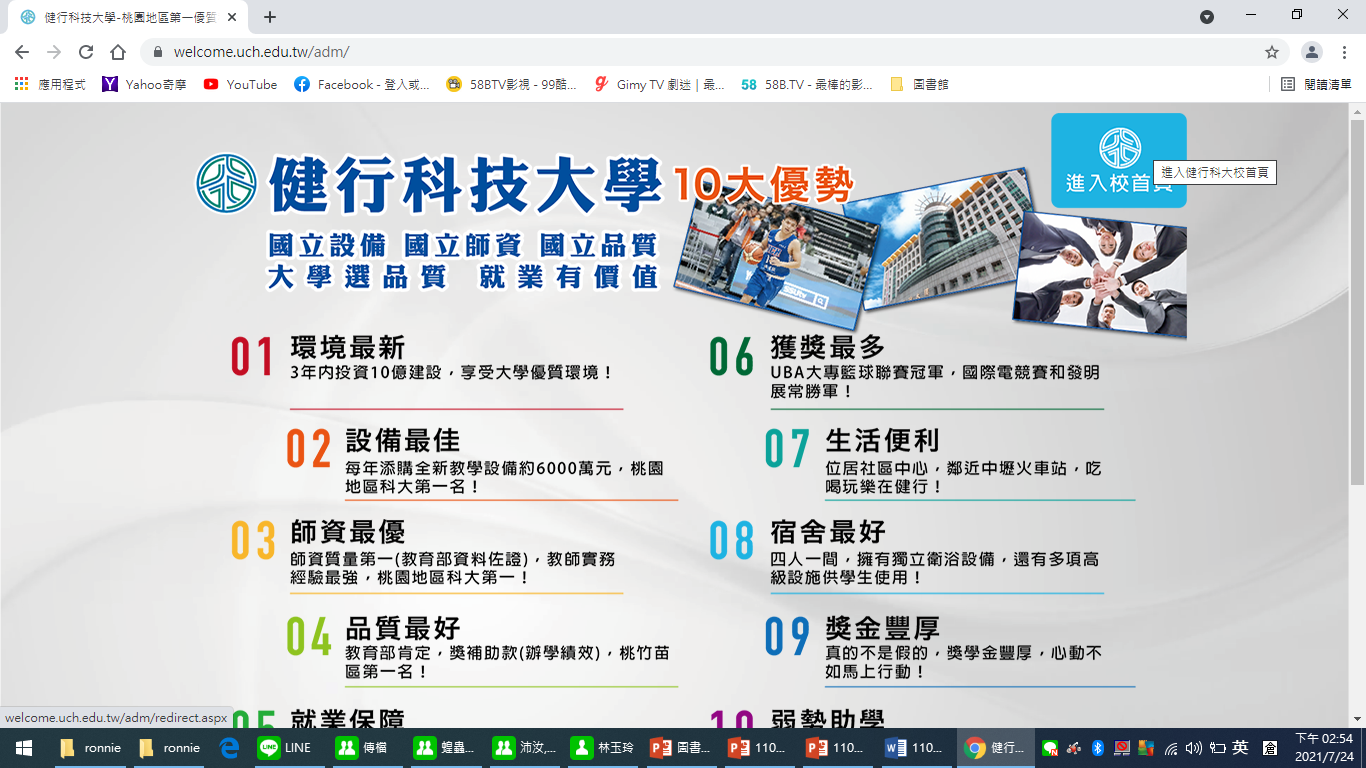 學校首頁www.uch.edu.tw
01
行政單位→圖書館
02
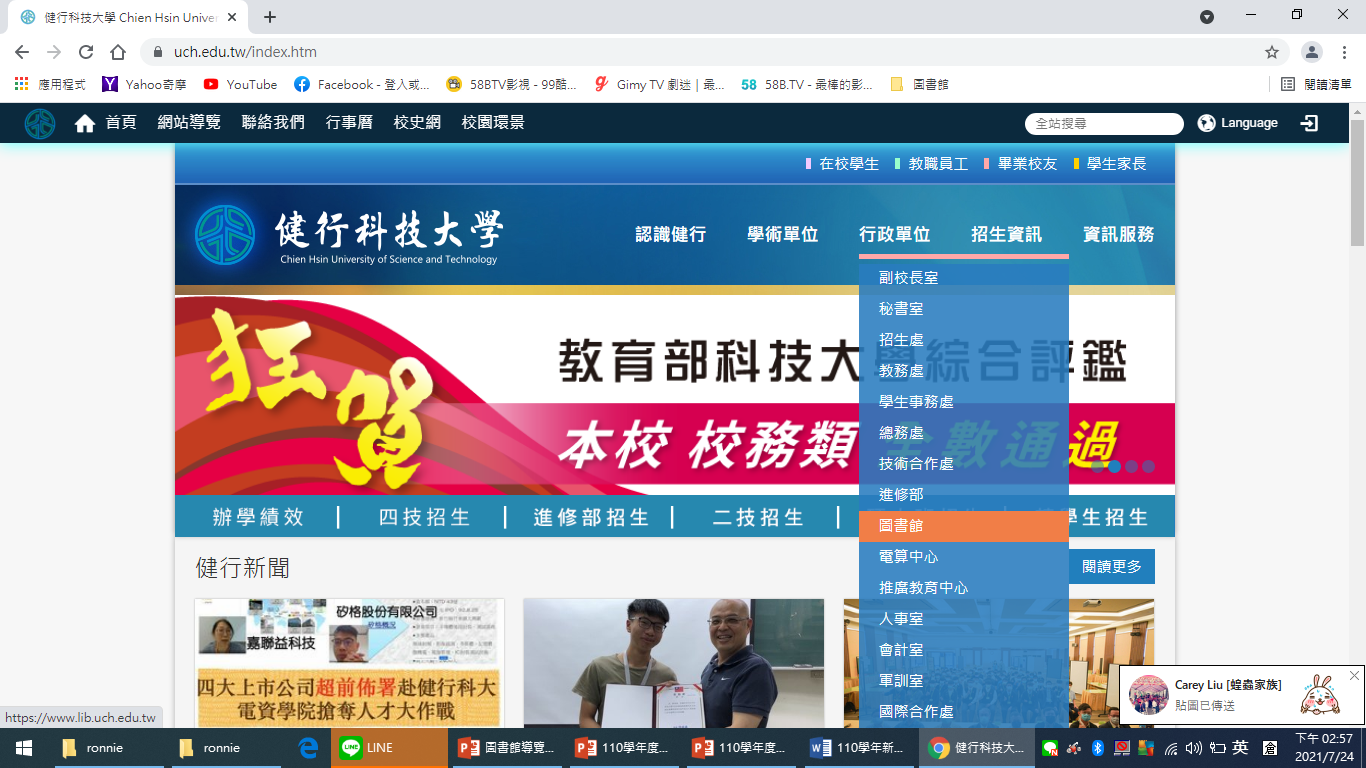 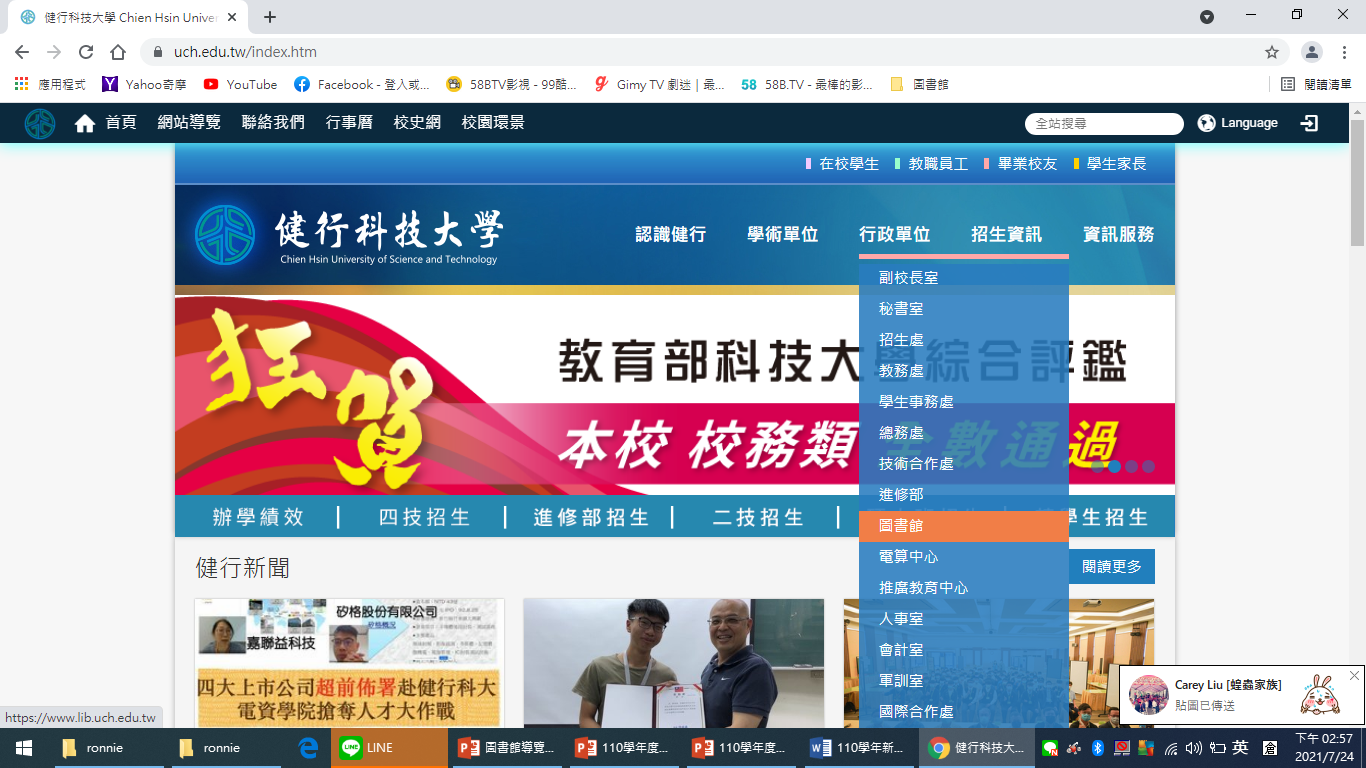 如何使用電子書
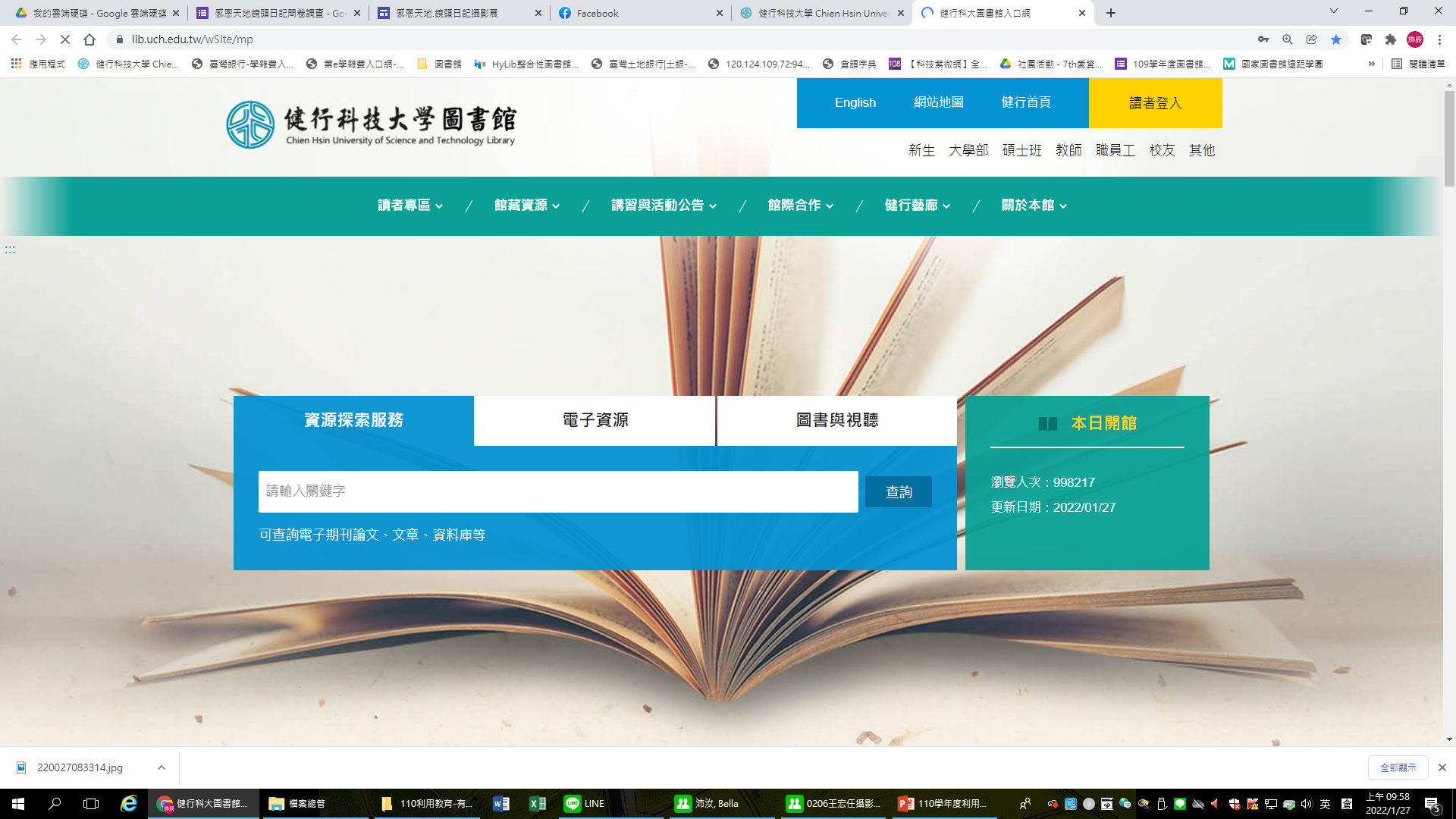 圖書館首頁www.lib.uch.edu.tw
03
如何使用電子書
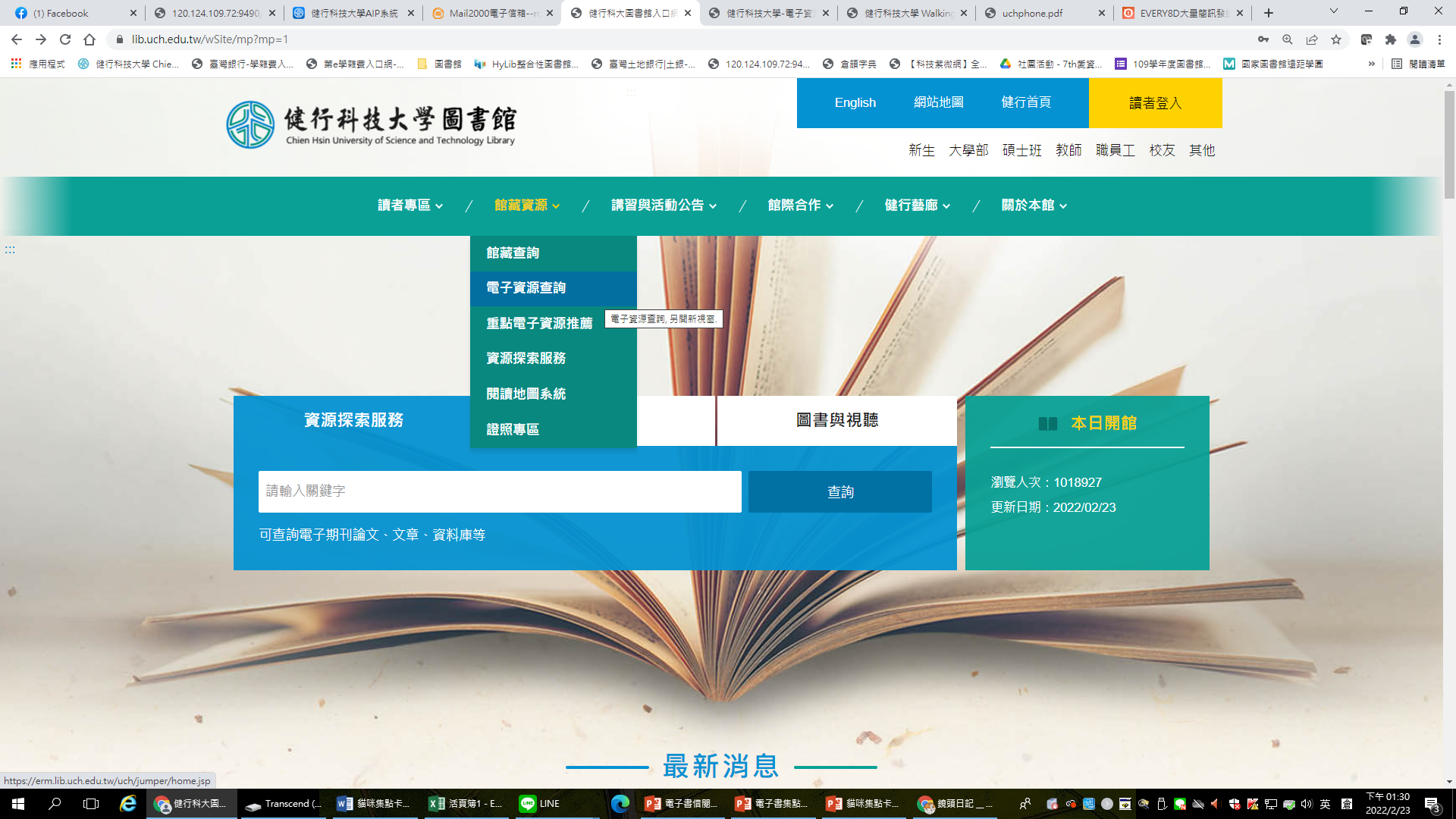 館藏資源→電子資源查詢
04
如何使用電子書
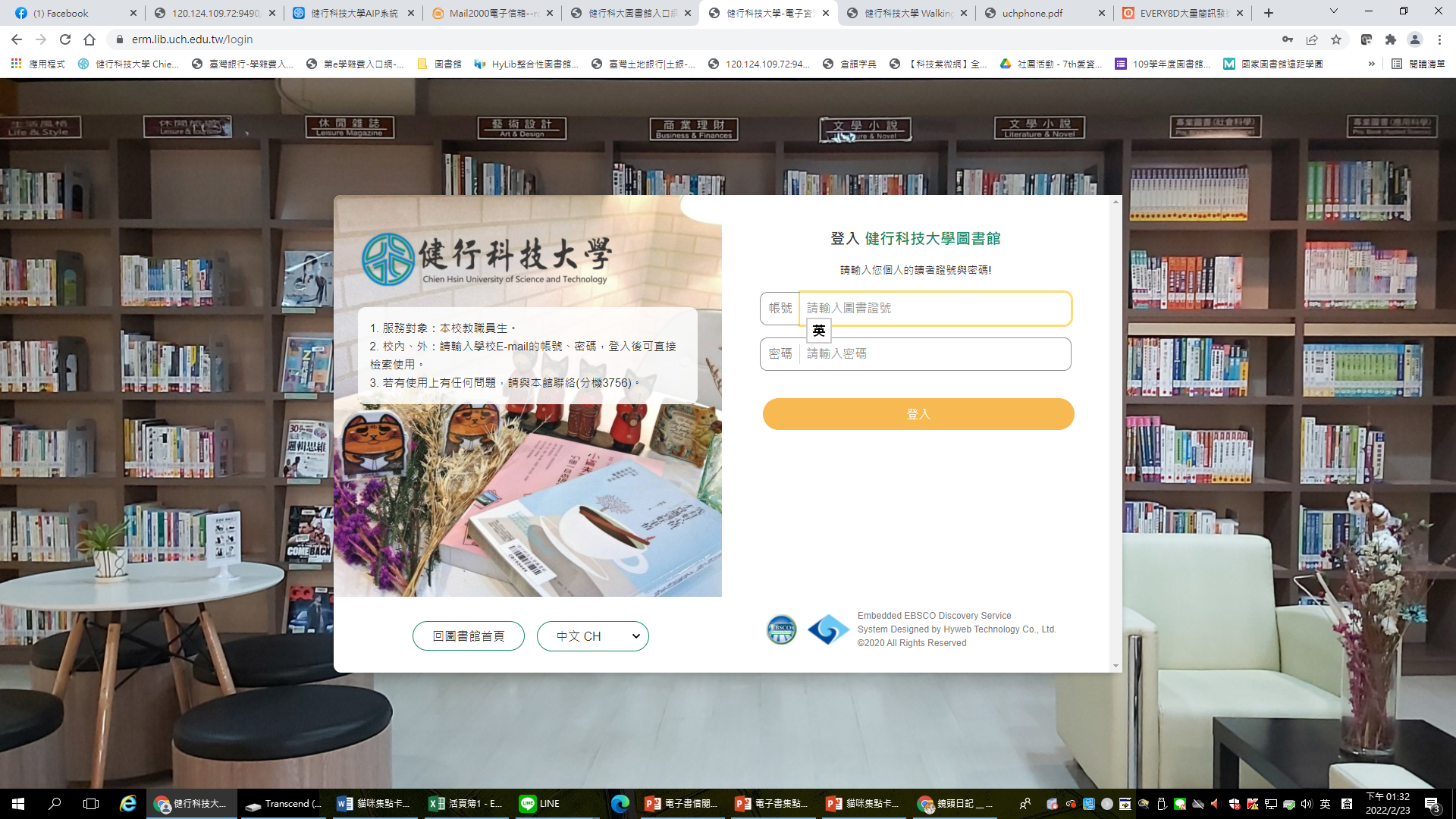 輸入學校email帳號、密碼
05
如何使用電子書
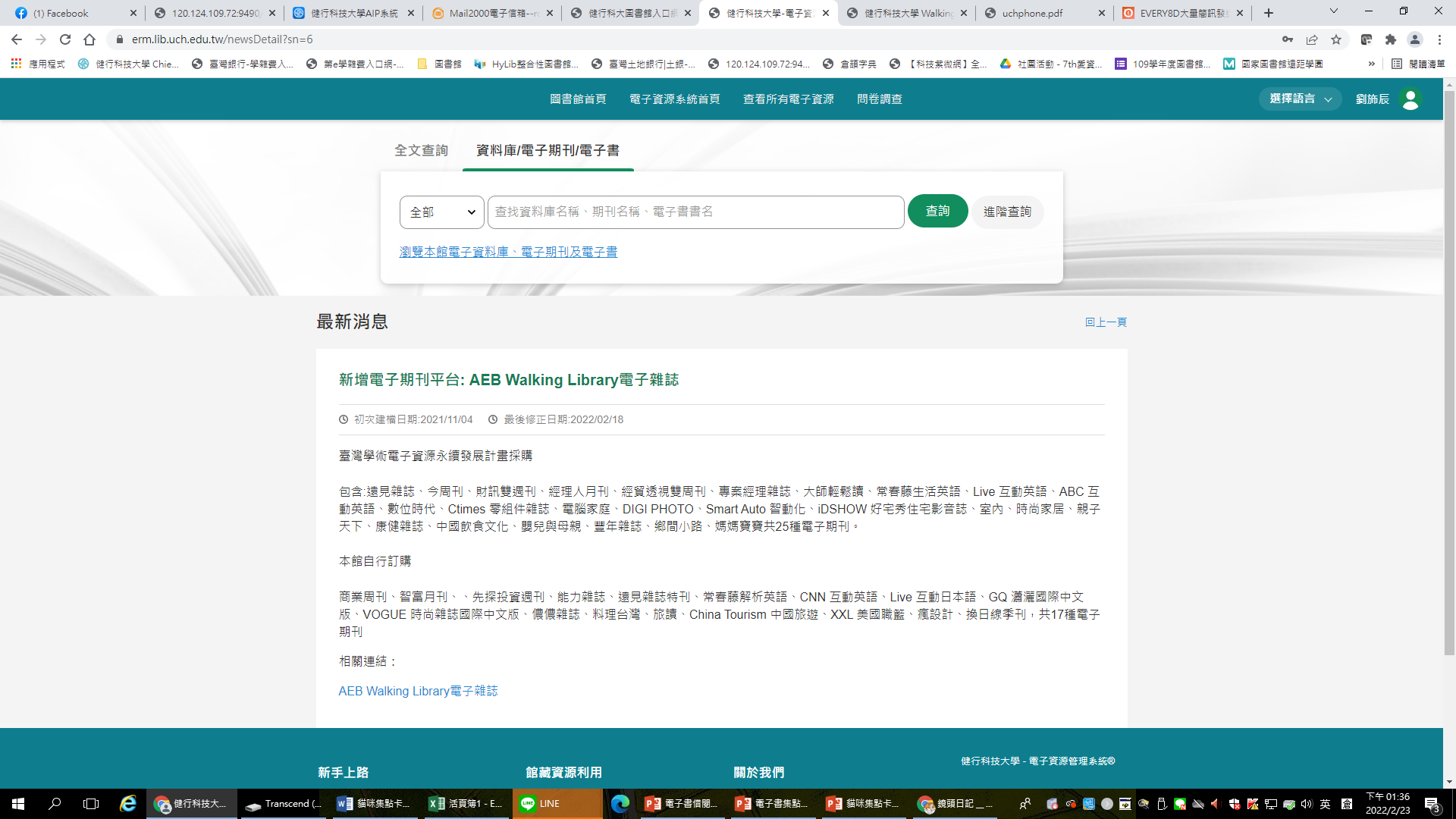 資料庫/電子期刊→輸入電子書平台名稱
06
如何使用電子書
輸入→ UDN 或 HyRead 或 iRead等
07
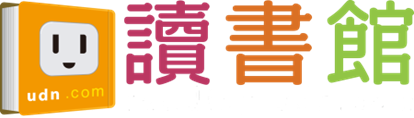 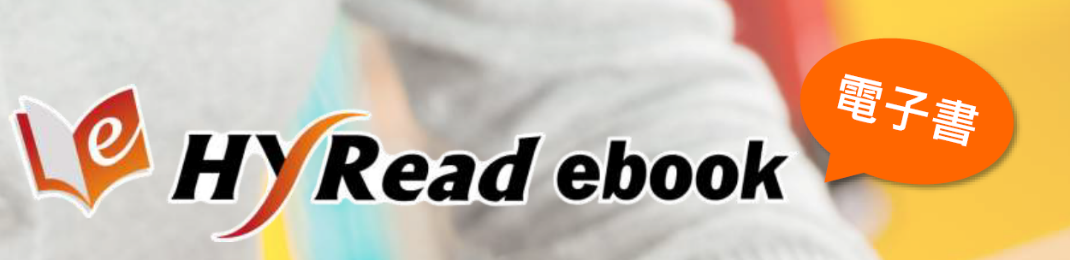 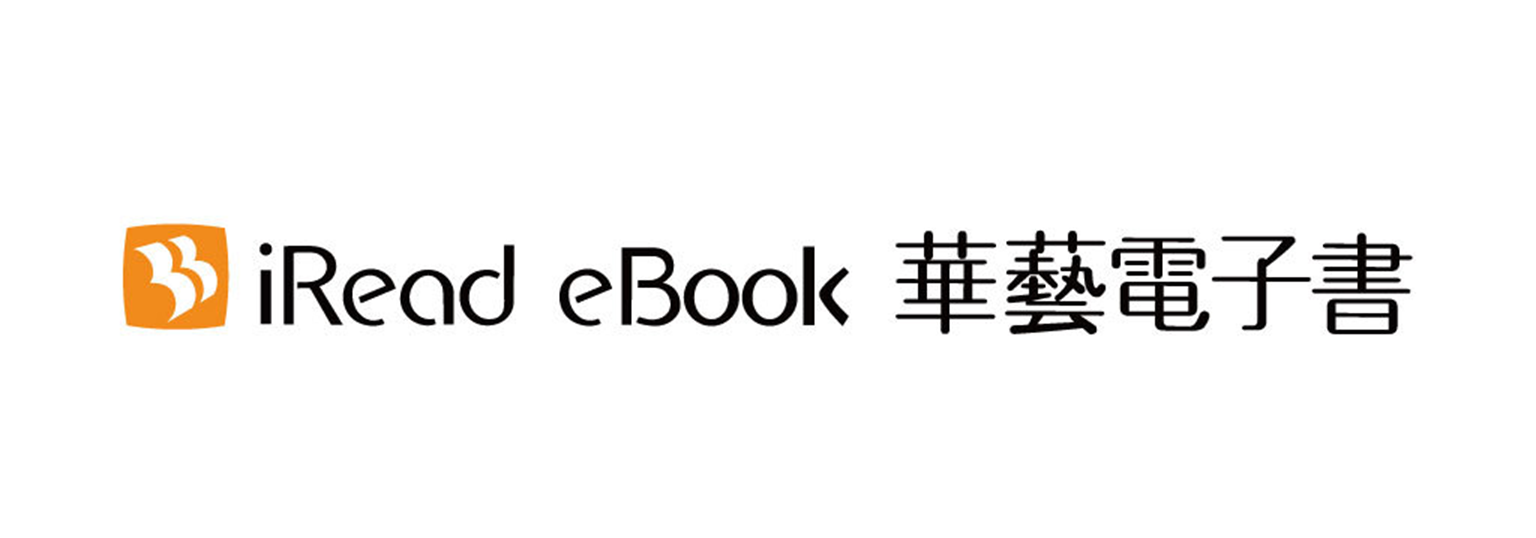 如何使用電子書
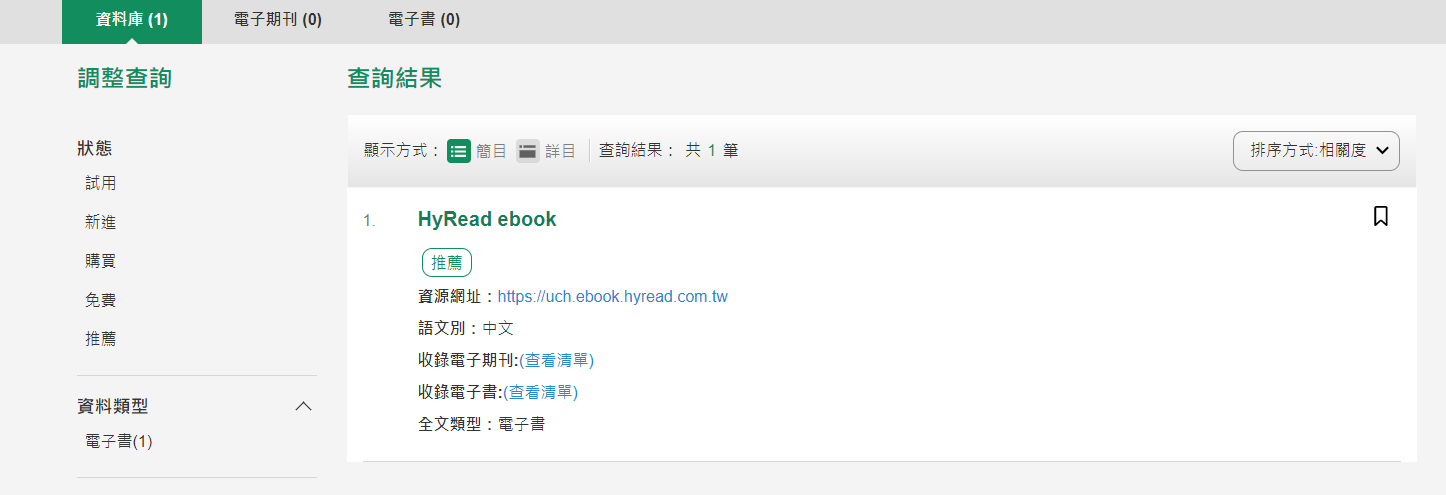 以HyRead為例,點選資源網址進入電子書平台
08
如何使用電子書
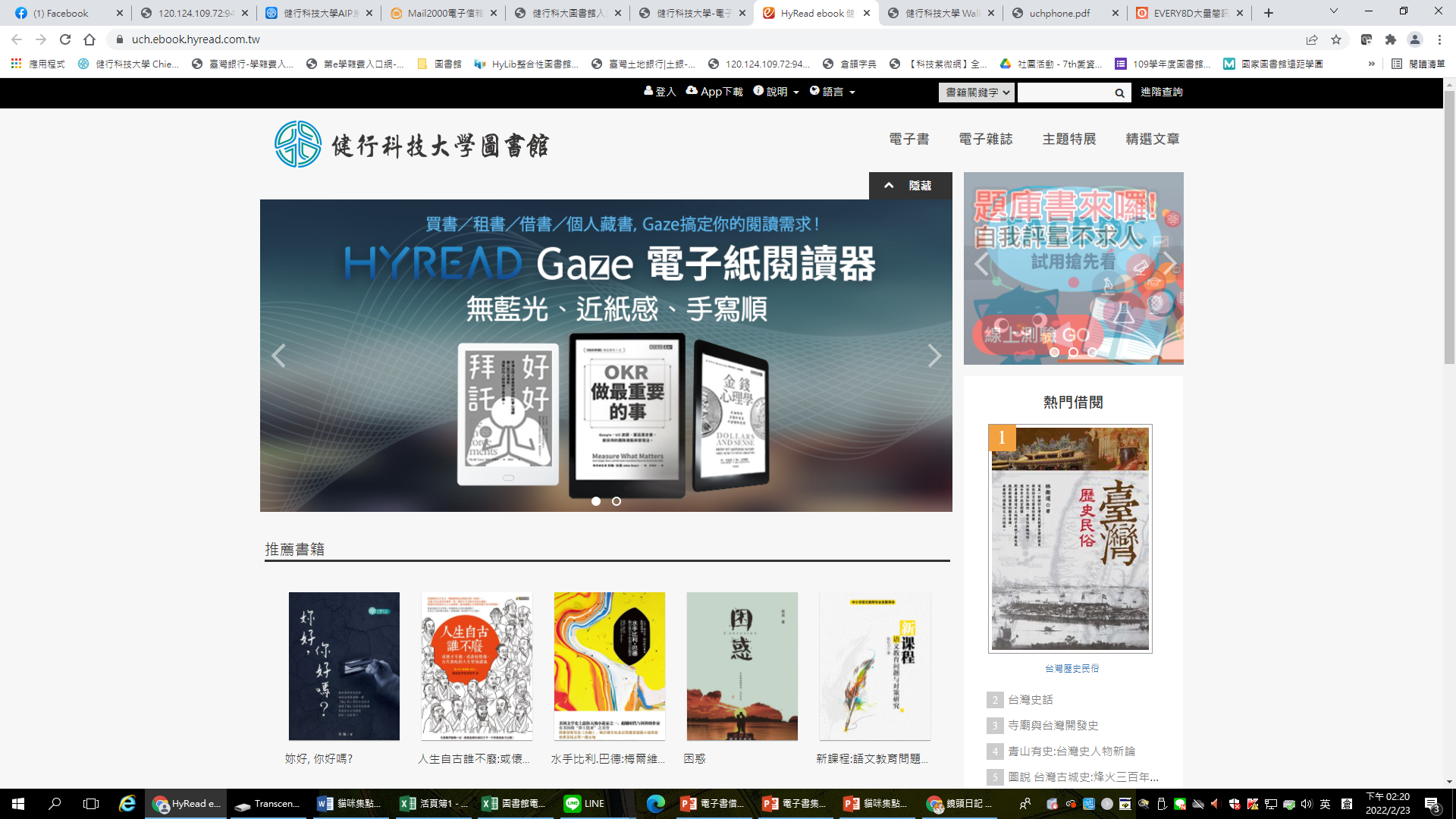 進入HyRead eBook →登入
09
如何使用電子書
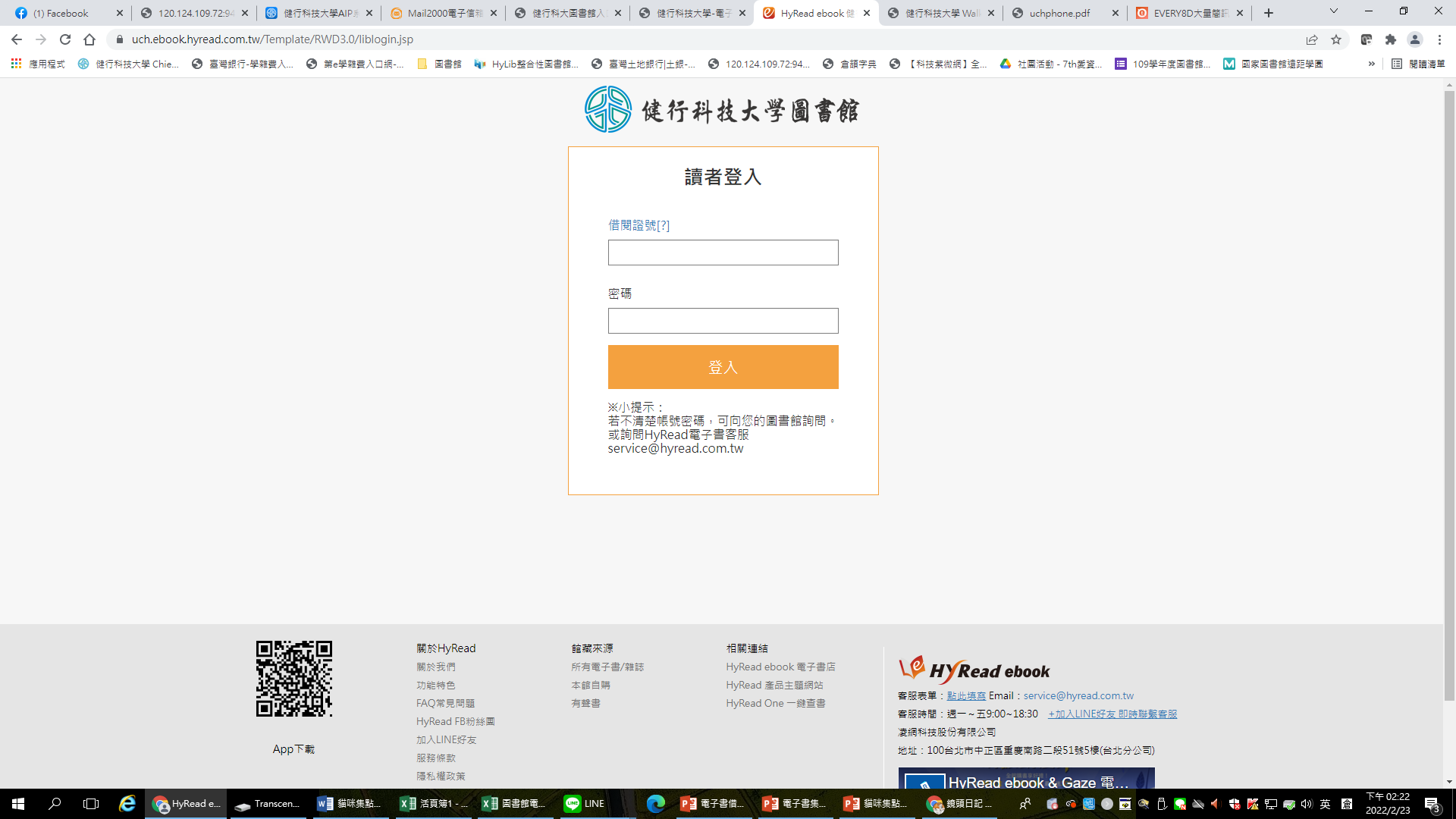 輸入學校email帳密
10
如何使用電子書
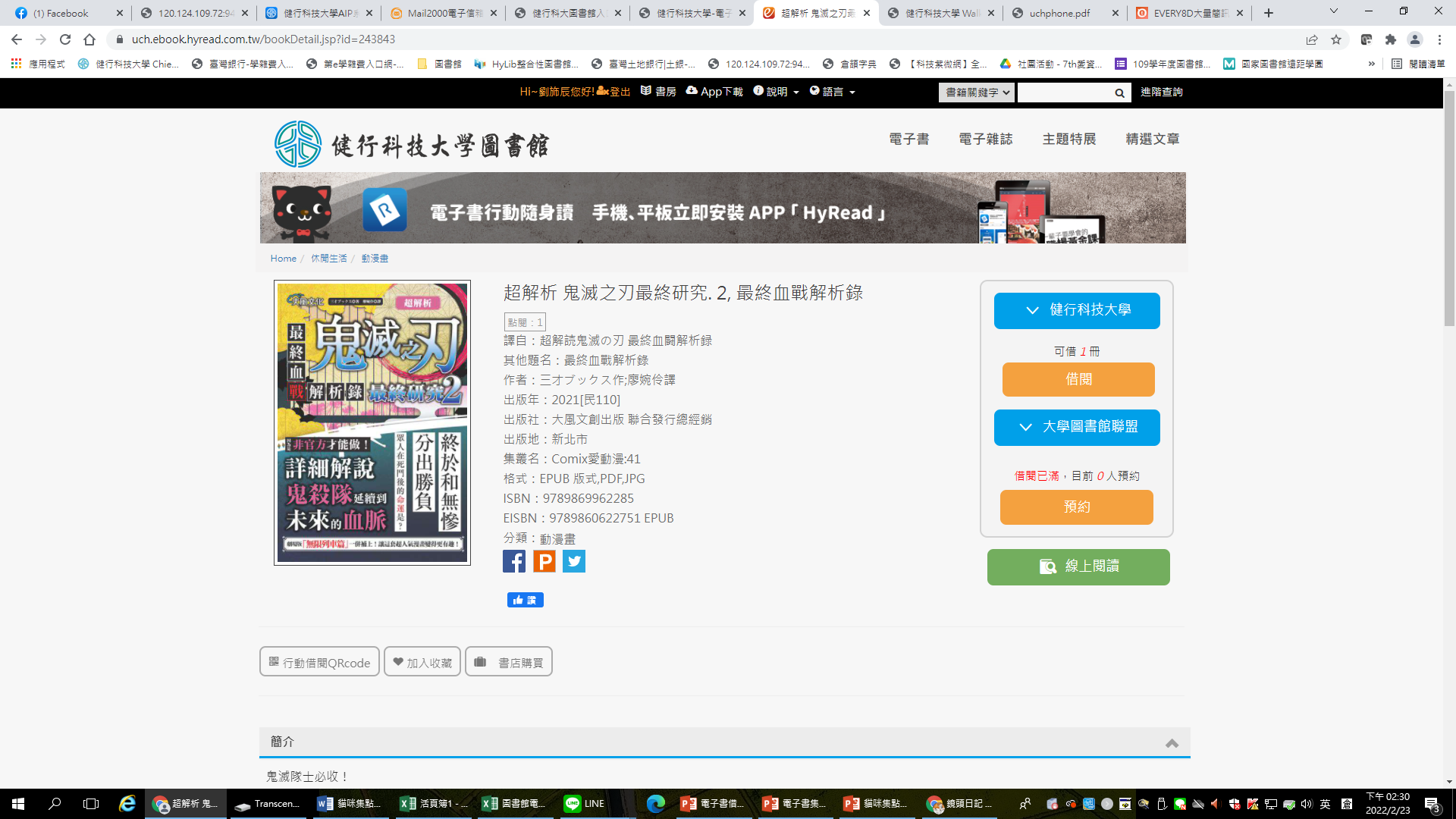 選擇1本要借閱的電子書→借閱
11
如何使用電子書
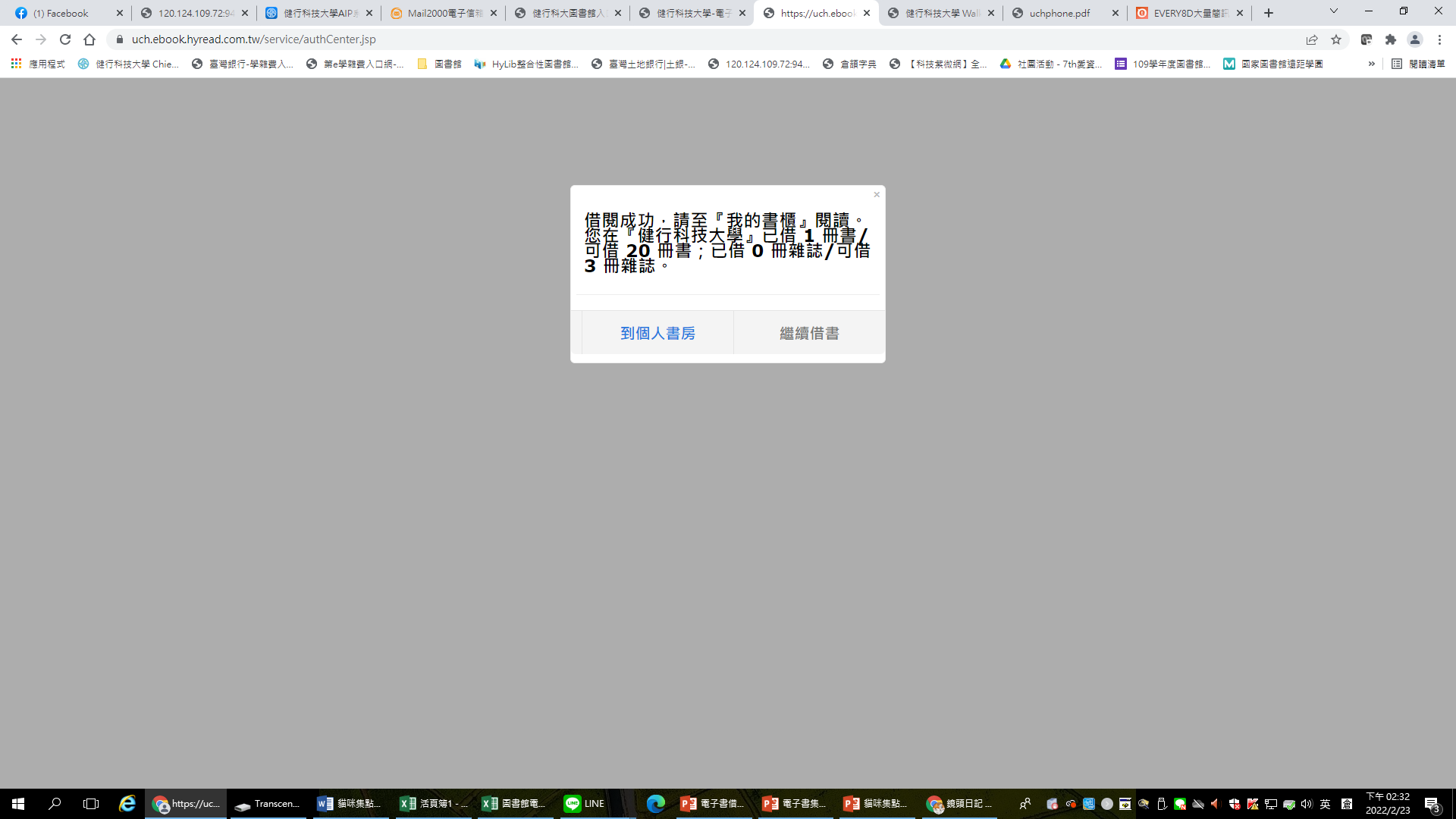 到個人書房或繼續借書
12
如何使用電子書
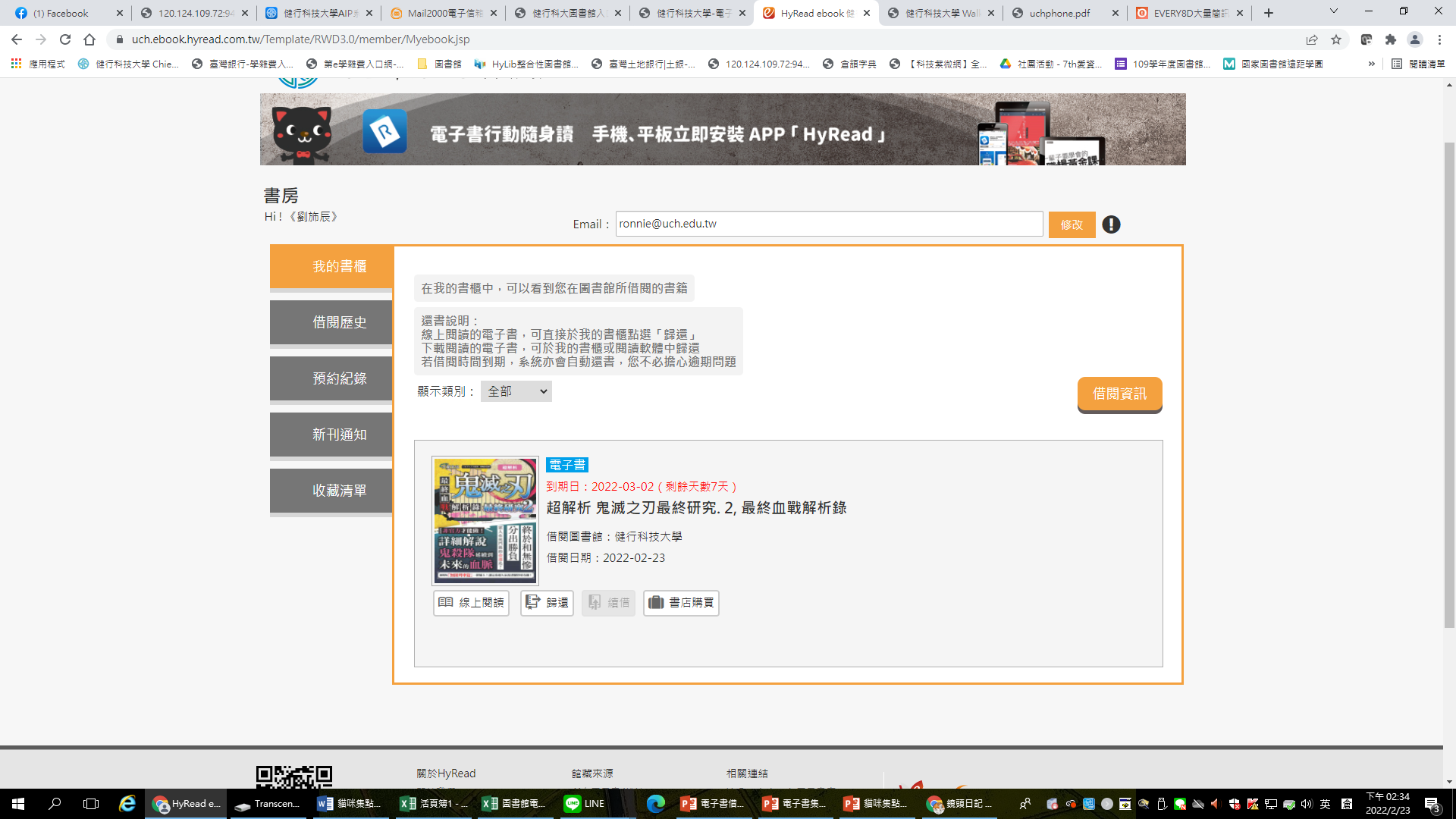 進入個人書房→線上閱讀
13
如何使用電子書
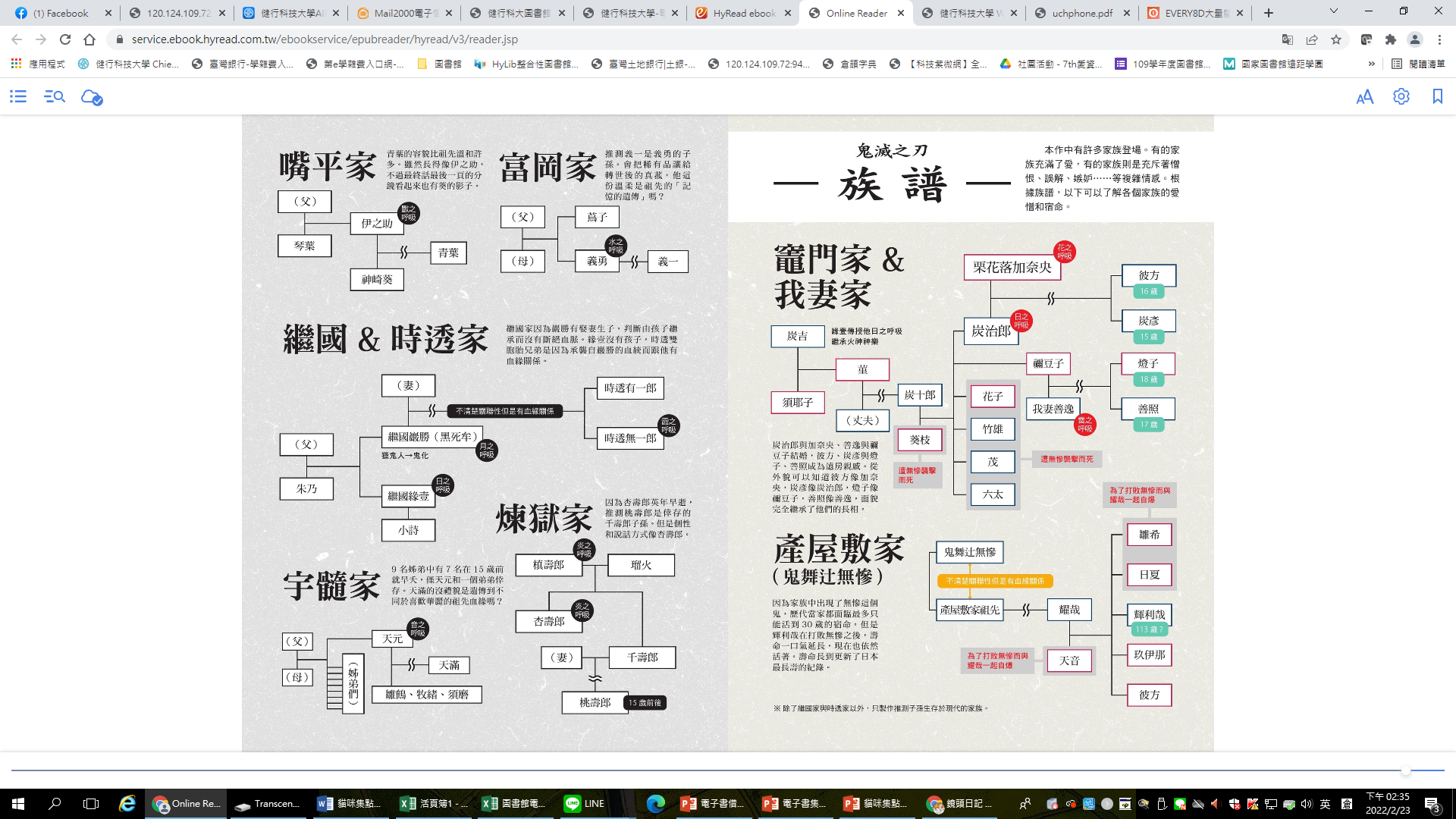 在線上即可左右翻頁
14
02
集點的方法
電子書集點
貓咪進點卡
02
至圖書館1樓櫃枱出示手機畫面兌換點數
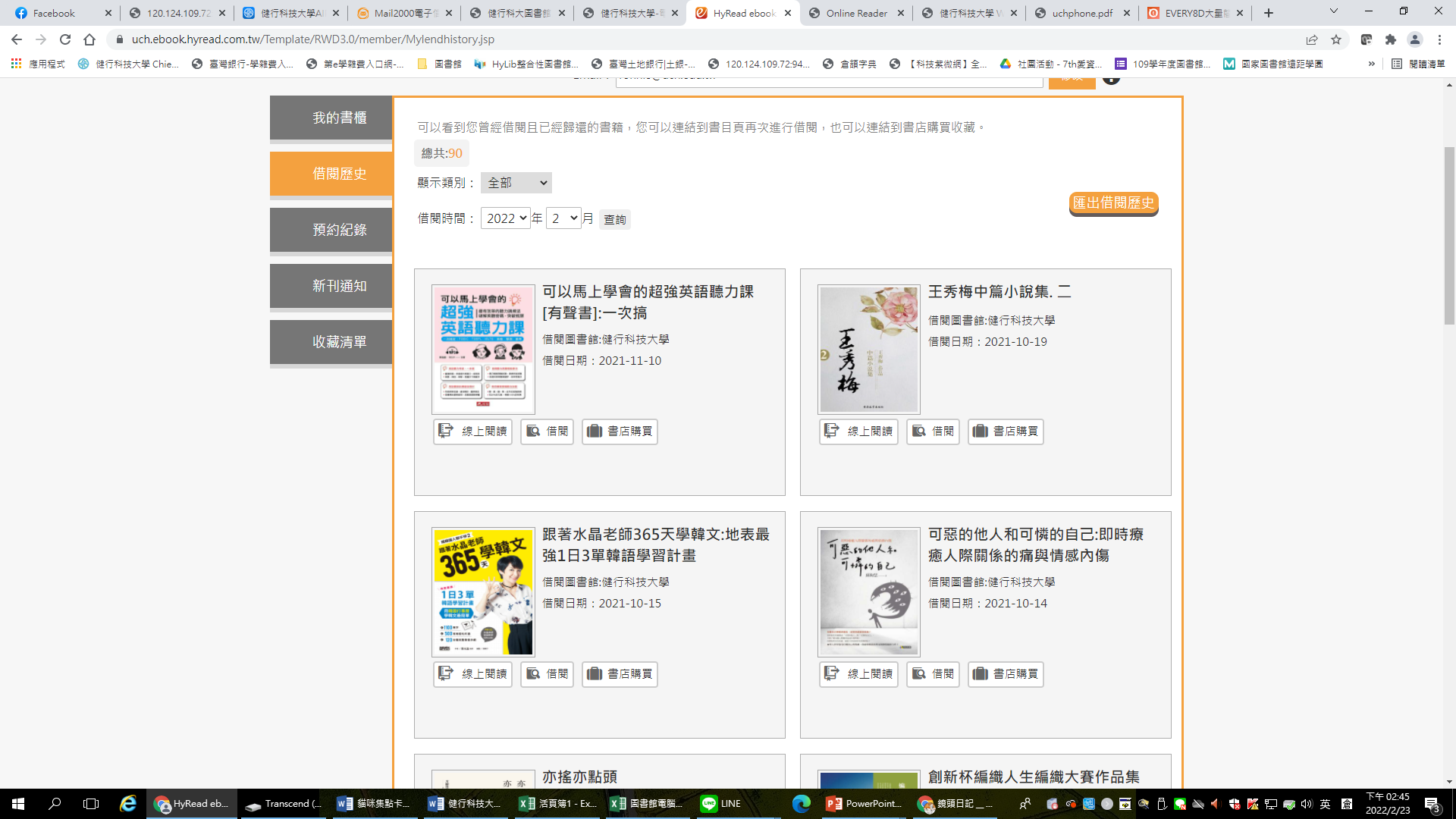 借閱歷史→選擇時間→查詢
1
花心花語讀樂樂推廣活動
03
只需在線上確實借閱，會由圖書館統一於後端統計。
電子書APP
HyRead eBook 、UDN讀書館、iRead eBook
皆可利用APP，借閱更便利
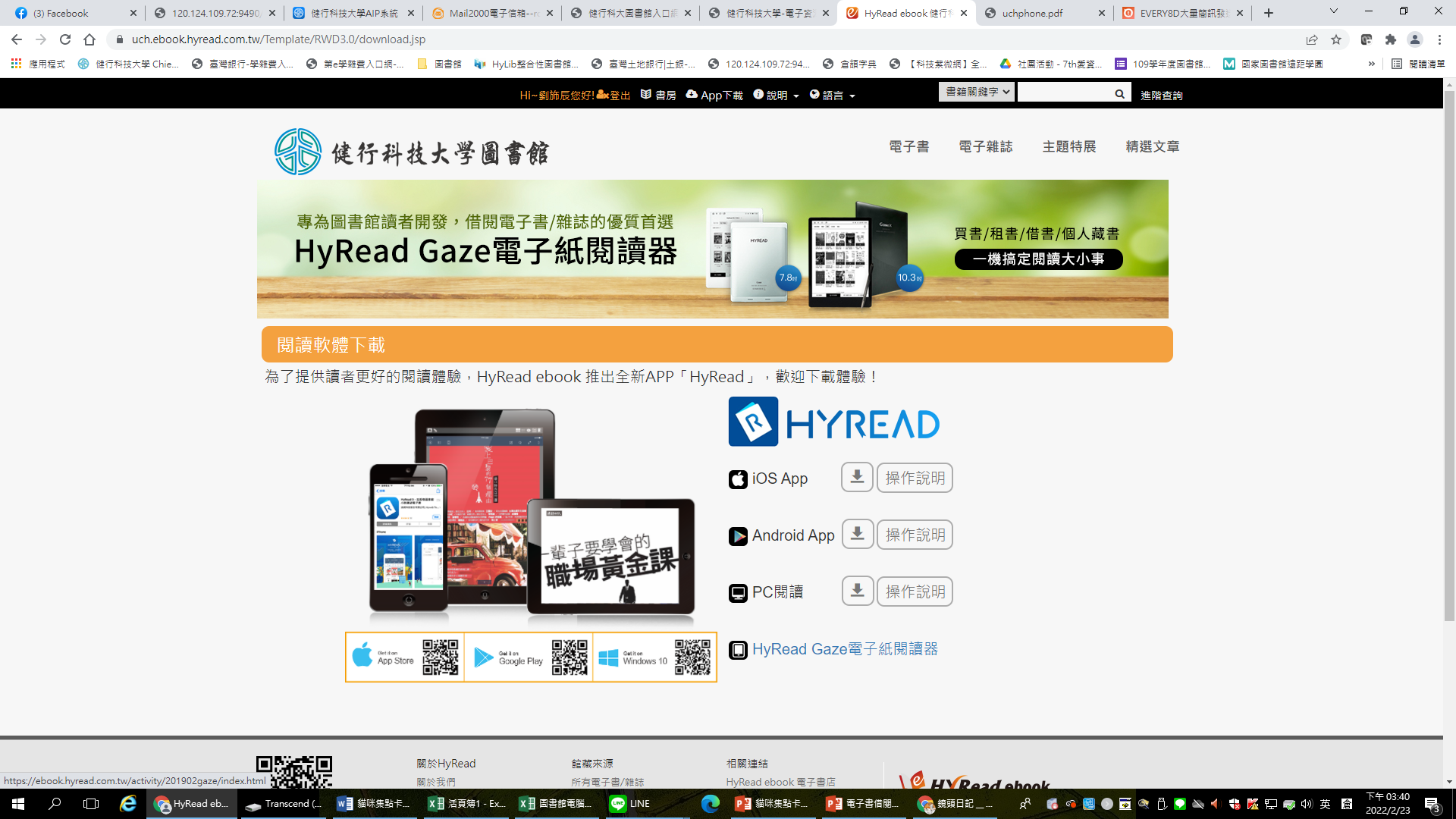 貼心提醒
學校電子郵件信箱
請定時收信
其他聯絡方式
4581196轉學校分機3748~3758
電子郵件
lib@uch.edu.tw
逾期提醒、預約書到館訊息皆寄至學校電子郵件信箱。請定時確認。
圖書館FB/IG
各項公告、活動皆即時刊登。如有問題,可私訊喵編
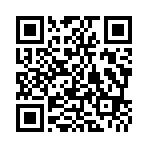 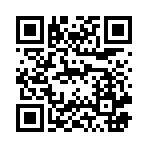 IG
FB
感
謝
聆
聽
THANKS
健行科技大學圖書館